Thứ Hai, ngày 16 tháng 12 năm 2024
Toán
Câu đố:
Hình gì 4 cạnh
Độ dài bằng nhau
Em hãy đoán mau
Hình gì đó nhỉ?
Đố các bạn biết
Hình gì 4 cạnh
Có 2 cạnh dài
Thêm 2 cạnh ngắn
Xinh xắn làm sao
Em đoán xem nào
Đó là hình gì?
Tôi có 3 cạnh
Trông giống mái nhà
Mời bạn đoán xem
Tôi là hình gì?
Thứ Hai, ngày 16 tháng 12 năm 2024
Toán
Bài 27: Thực hành gấp, cắt, ghép, xếp hình. Vẽ        đoạn thẳng (Tiết 1)
Dùng một tờ giấy hình chữ nhật, gấp rồi cắt thành một hình vuông và một hình chữ nhật (theo mẫu).
1
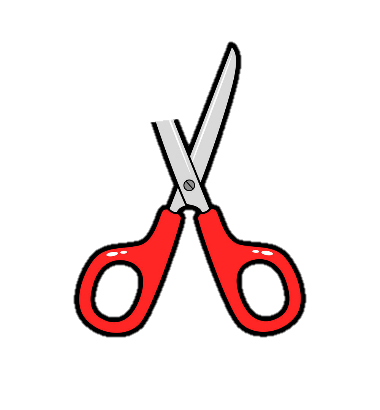 Gấp rồi cắt một hình vuông thành 4 hình tam giác.
2
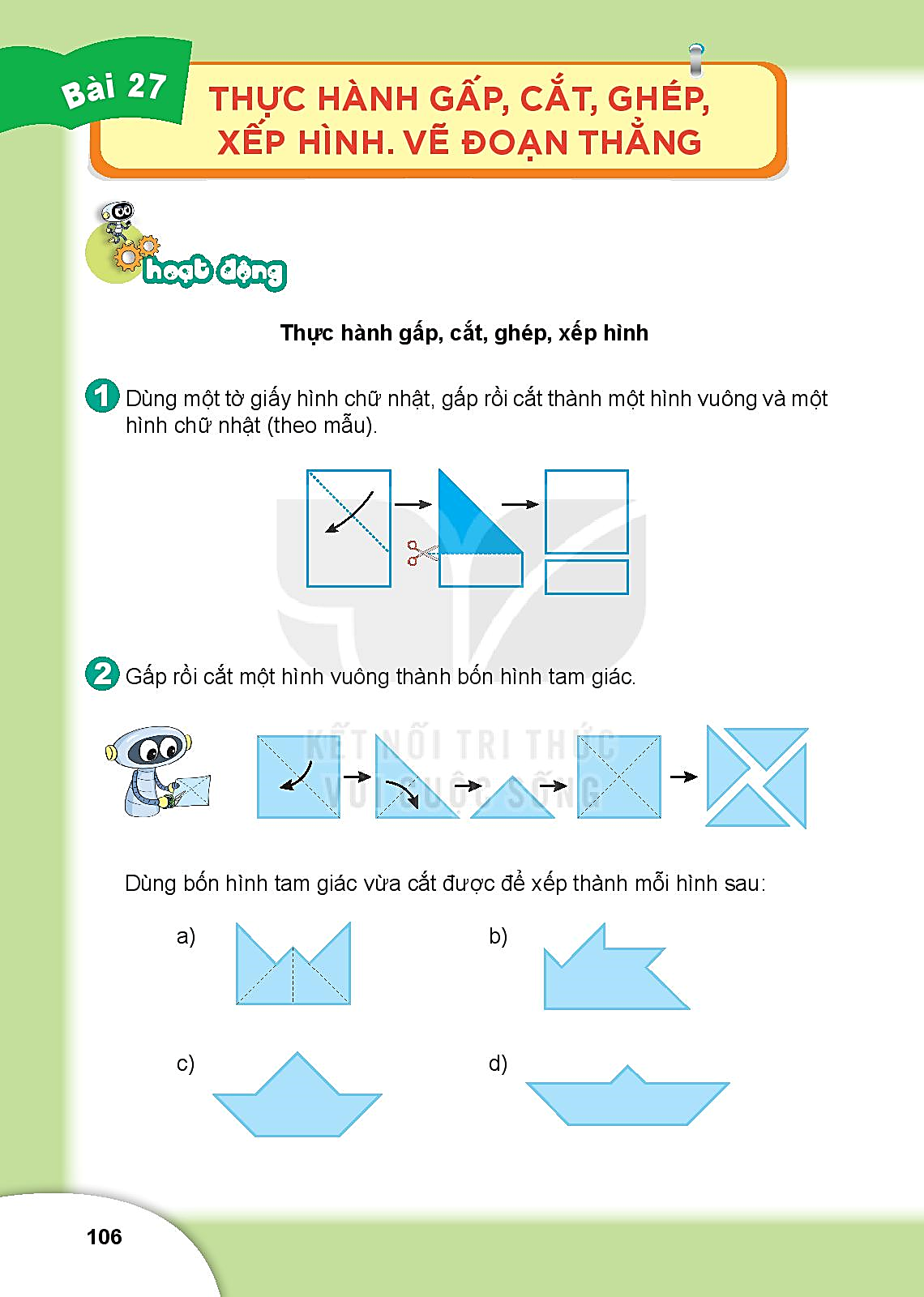 Cắt hình đã cho thành 2 phần để ghép lại được một hình vuông (theo mẫu).
3
a)                                                    b)
Hai hình nào ở cột bên trái ghép được hình ở cột bên phải
a)
4
2
1
1
3
Hai hình nào ở cột bên trái ghép được hình ở cột bên phải
b)
4
2
1
3